WELCOME TO 
YEAR 3
About me
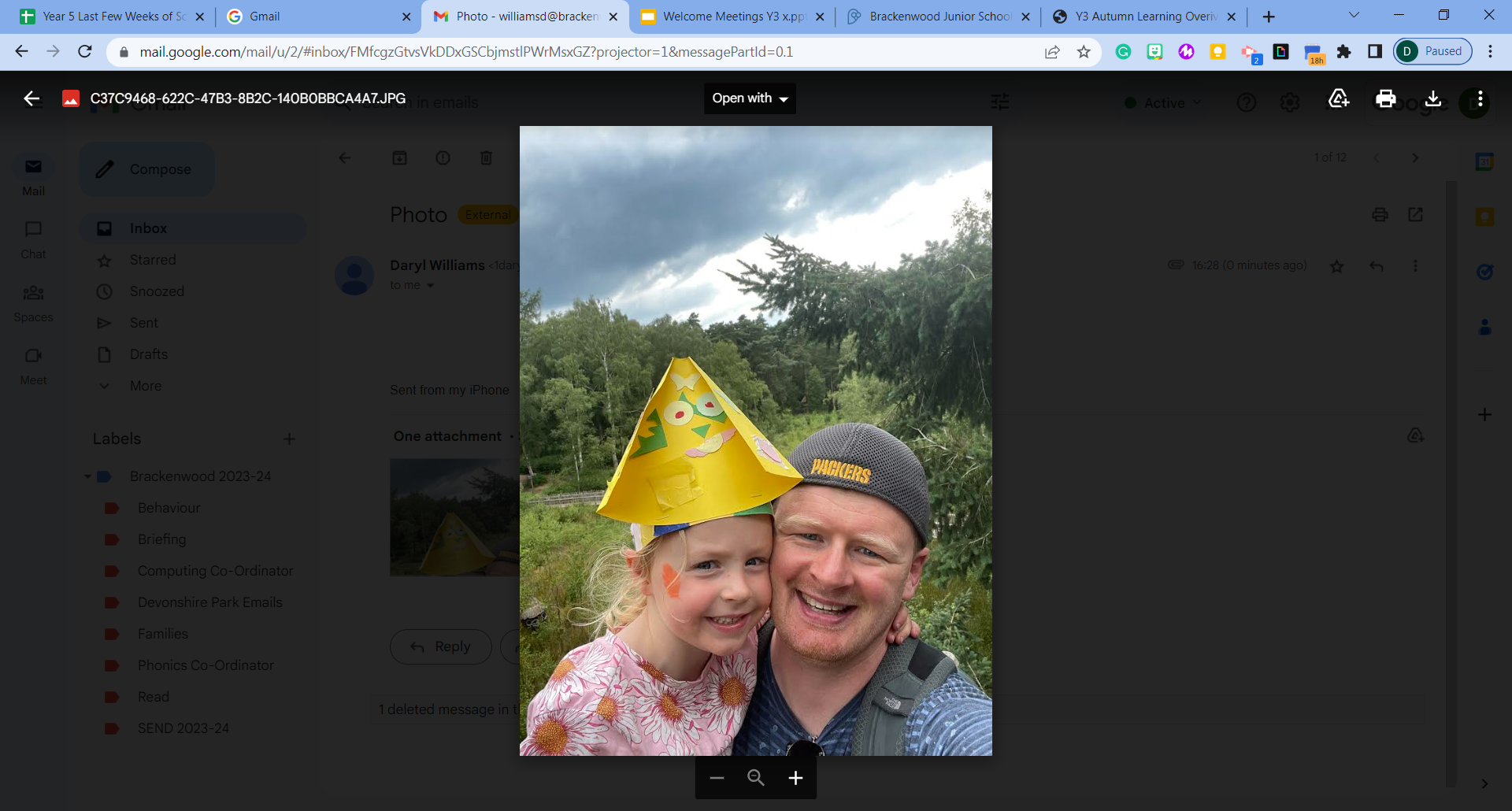 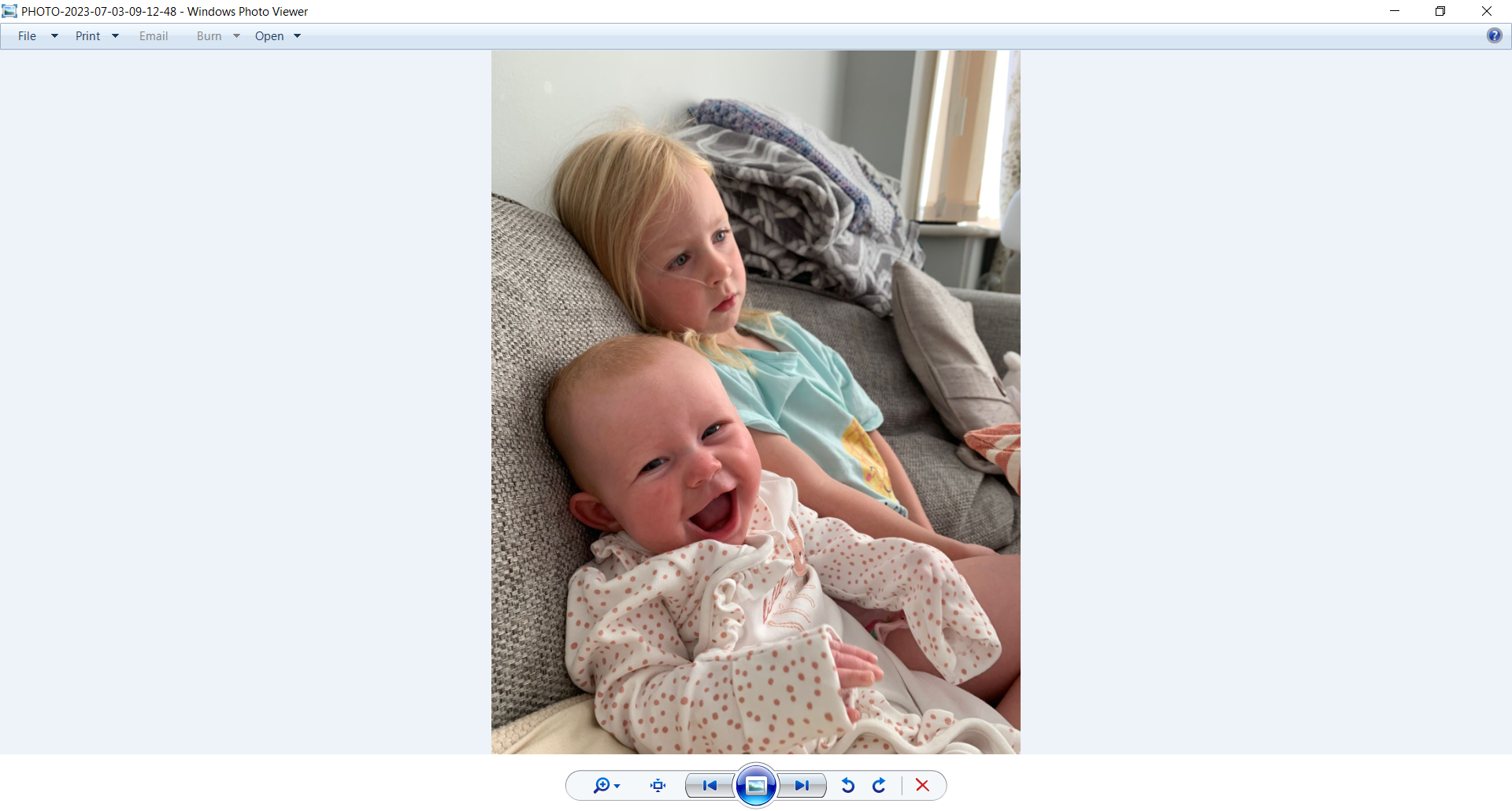 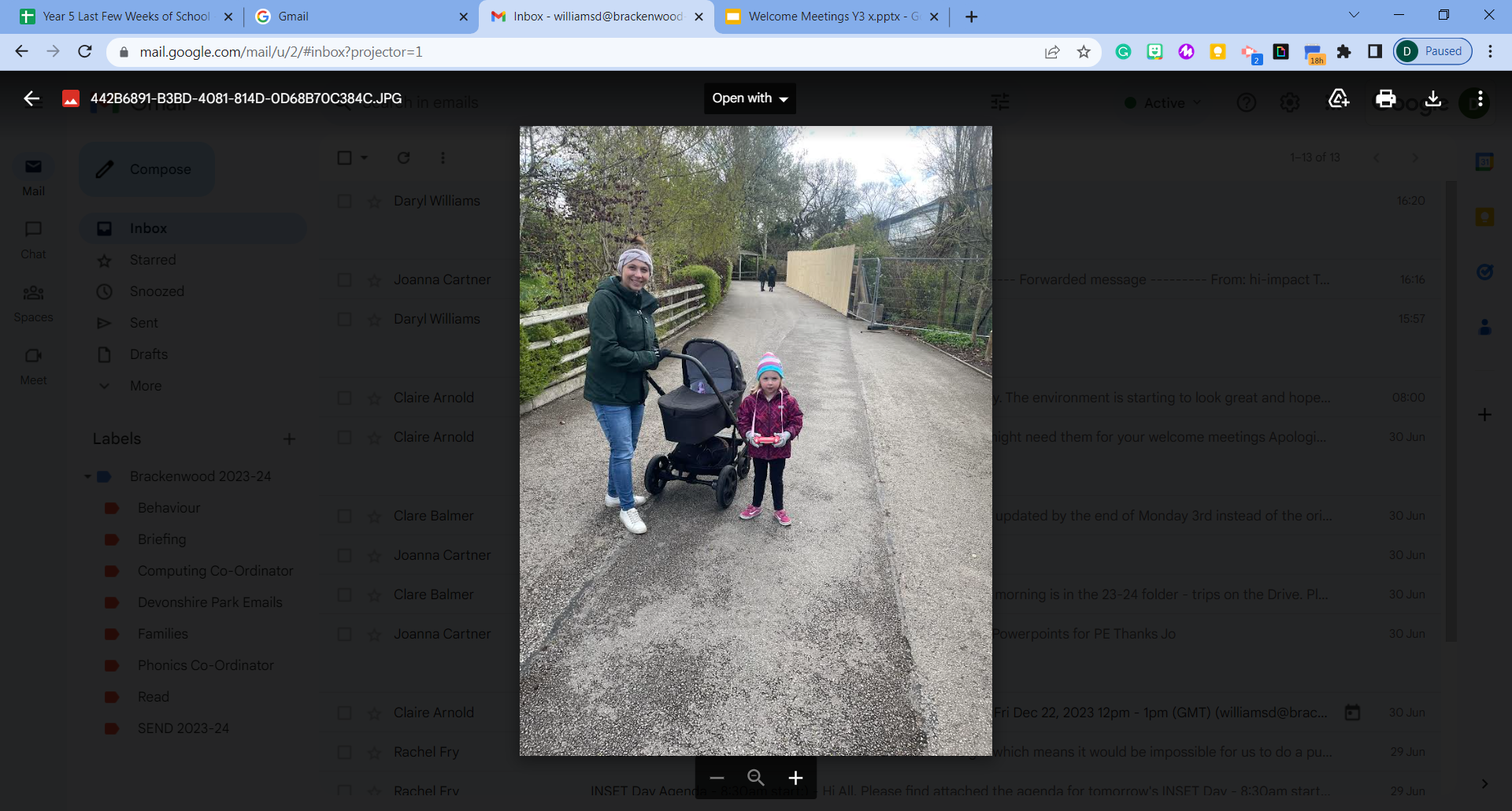 Teaching Philosophy:
Every child is  treated as an individual. I embrace/ encourage  learning  from mistakes, nobody is perfect. Building personal relationships are very important to success in the classroom.
About me continued…

I have taught for 8 years across year 1, 2, 3 and 5
I enjoy working with technology
Love to play sports and support Liverpool
I love to read, go on days out with my family and walk my dog
Enjoy exploring the world.
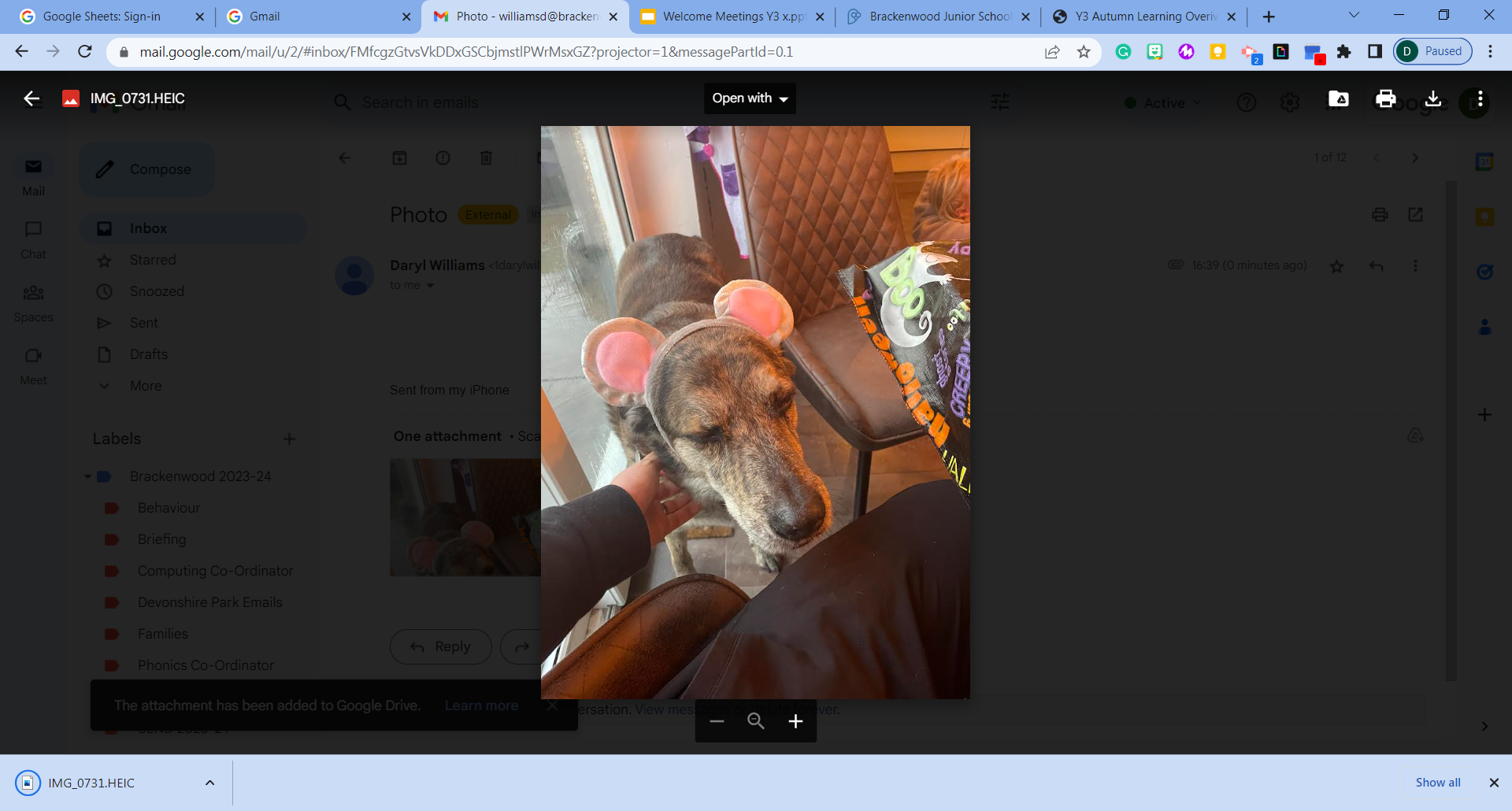 Staffing:

Teachers
Mrs Cartner & Mr Williams


Teaching assistants
Mrs Murphy-Jones and Mrs Jump
Staffing: Further Support

Phase leaders
Mrs Balmer

Head teacher 
Mrs Fry

Pastoral
Mrs Lockett
SENCo
Mrs Balmer
Year Group Readiness


-Independence in getting changed for PE
-Tying shoe laces
-Remembering equipment-Reading Records, PE Kits 
-Water bottles-sports cap, plastic over metal
-Children will be given school pencil cases. They can bring their own equipment
[Speaker Notes: What we expect of children in that year/what they need to be able to do and ways to help at home. 

E.g. 
Y3 might talk about the importance of becoming more independent and being able to get changed quickly in preparation for their swimming lessons. You might also talk about the Times Tables Test in Y4 and how they can start to help prepare their children while they are in Y3.]
Daily Routines


8.30am-Wake and Shake open to all in the hall via Main Entrance Monday, Tuesday, Thursday and Friday

8.45am-9am Registration and Morning Activities

Assembly or Handwriting

Morning of English, Maths and Reading

Break-A healthy snack can be brought in from home or purchased from canteen 
Year 3 and 4 will have a separate break time at 11am

Lunch 12.15pm -Quiet Club, Play Leaders for Year 3 games Sports Ambassadors lead a variety of playground activities along with a Sports Coach

Quiet Club -accessible for children who struggle during unstructured times

Afternoons -children will access a ‘brain break’ outside when weather permits.
[Speaker Notes: Explain that children will be discouraged from accessing their water bottles during teacher inputs.]
Our Curriculum
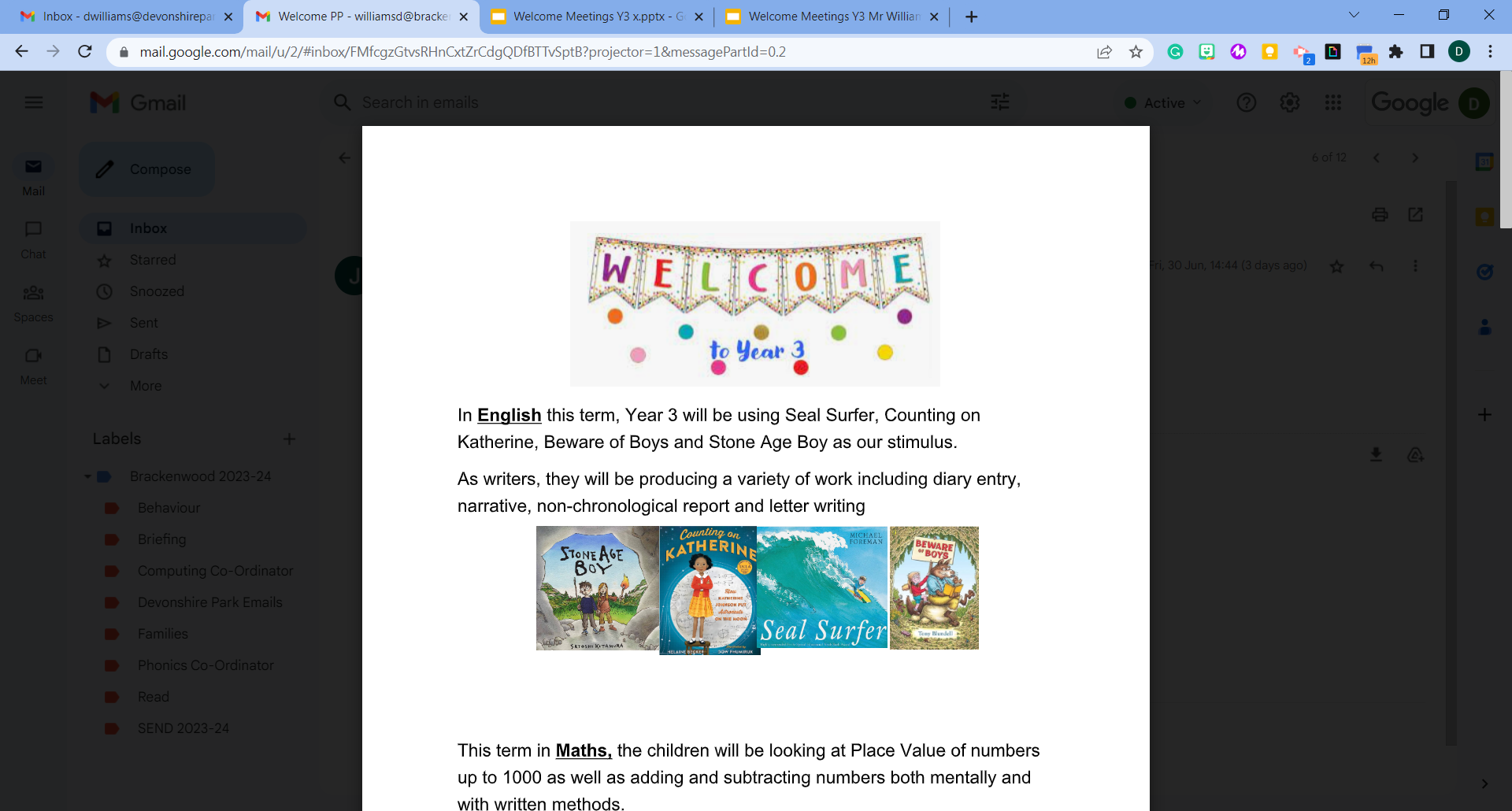 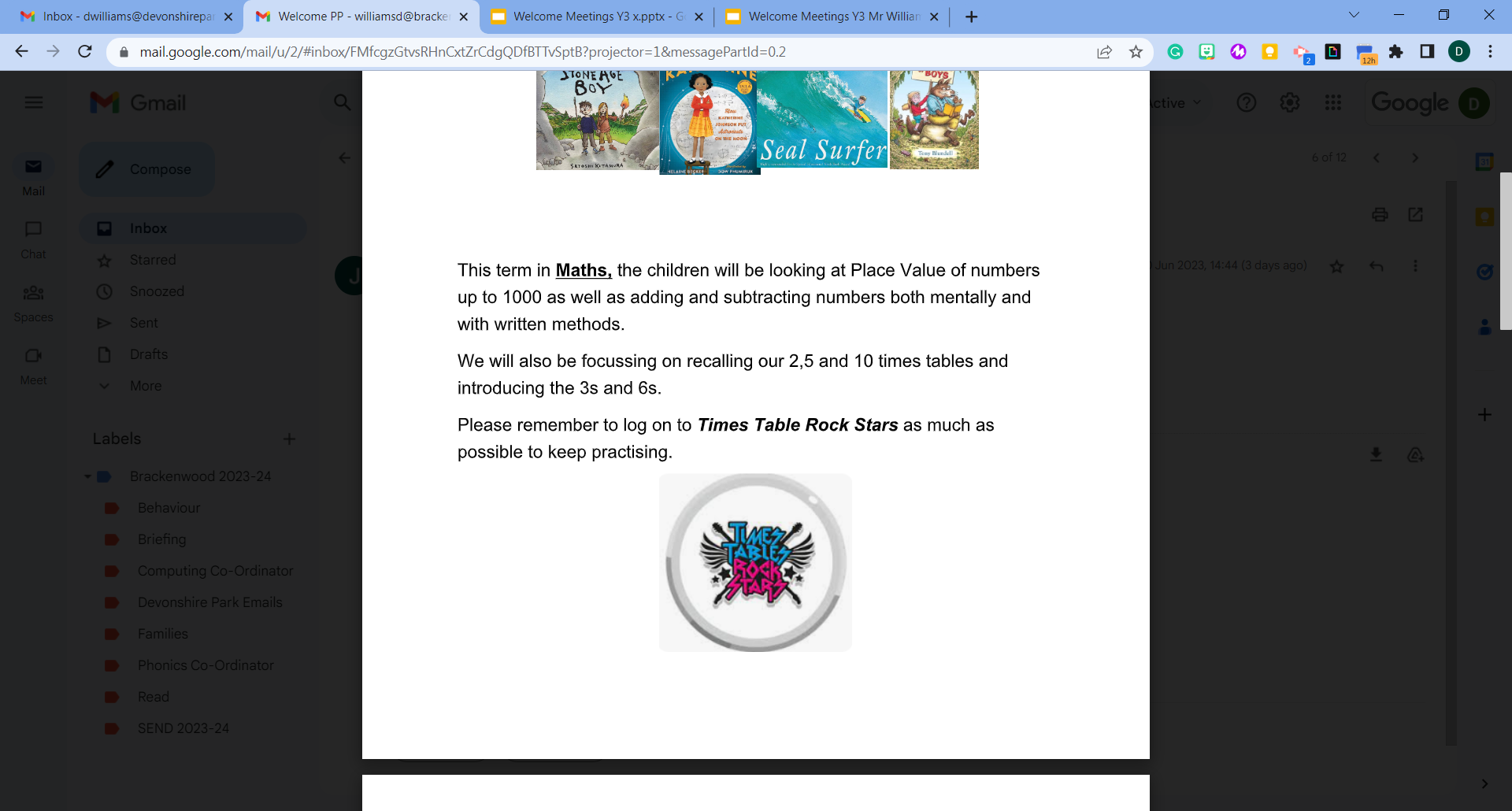 [Speaker Notes: Explain that this may be subject to change.]
Our Curriculum
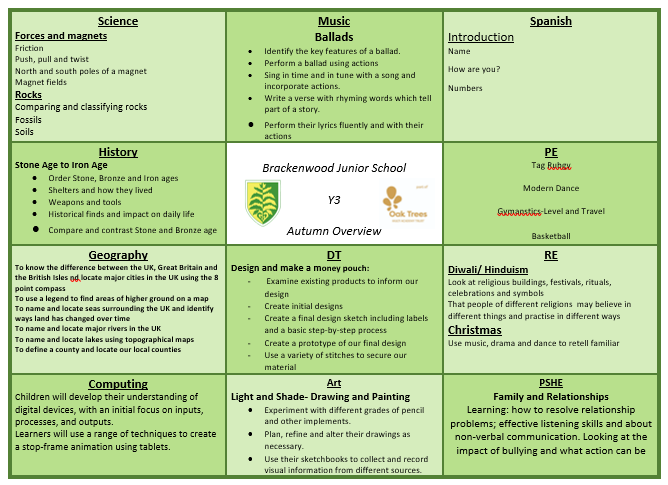 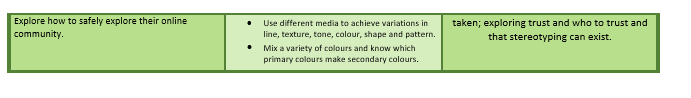 [Speaker Notes: Explain that this may be subject to change.]
Assessment

Reading

Children will be assessed within the first few weeks to determine their reading ages and phonics ability.

From this, children will be given reading books appropriate to their ability. Extra support may be given for children who require further phonics support through RWI and interventions.

Termly Assessments

Allows us to monitor progress and adapt our teaching for future lessons to ensure gaps. Children are then identified if further support is required. These are fed back through Parents Evenings.
Oak Trees Challenge
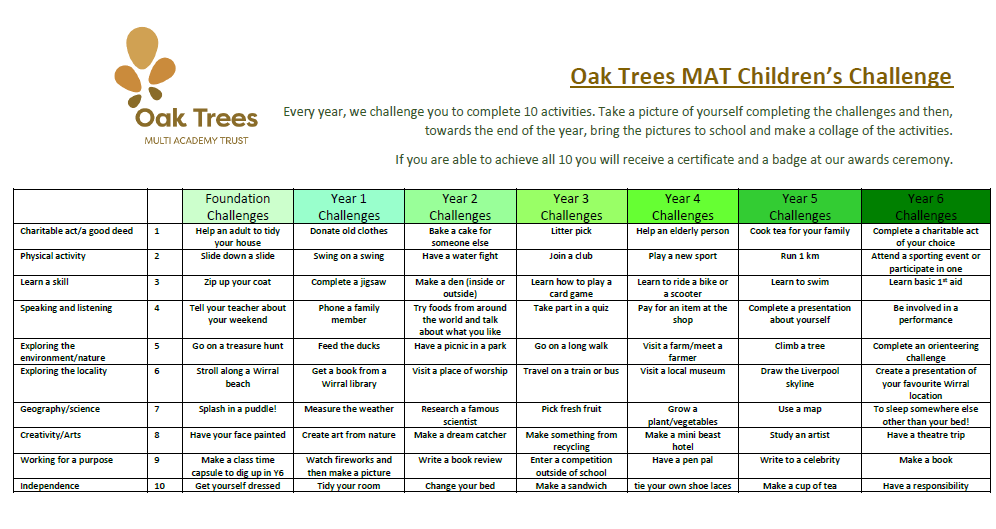 Trips and Visits

Autumn Term-History Stone Age to Iron Age
Spring Term-Philharmonic Liverpool
Summer Term –Liverpool World Museum
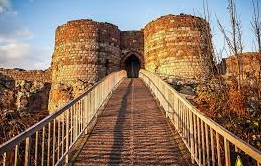 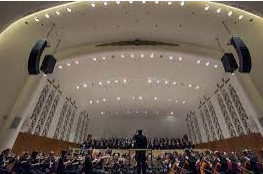 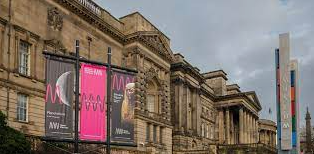 PE Days
Children will bring their PE kits in to be kept in school. Year 3 will have PE on a Monday and Tuesday.


Kit-black/green shorts with BJS top or a plain white t-shirt. Plain jogging bottoms/leggings may be required for outdoor PE on colder days. Children can wear their school cardigans/jumpers on these days as a extra layer.
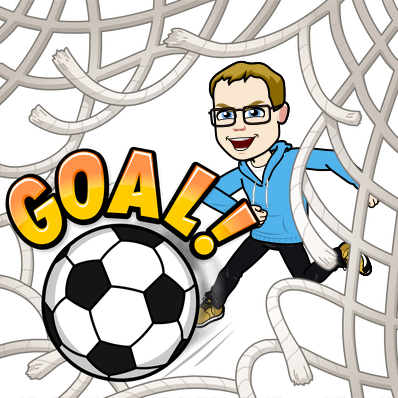 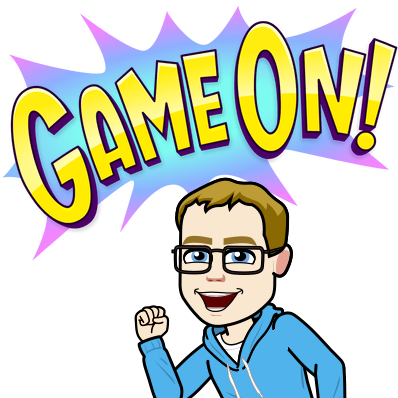 Communication
Arbor Comms 
Twitter
Open evenings
Email/call/come in to speak to staff - teacher, phase leaders, headteacher
Parents evenings
Reports
Support Plans for SEND
Coffee mornings
Parent surveys
Staff on gates
Certificates
Message home 
Week ahead
Weekly news
Homework/ parental support
Homework expectations – under development following the Homework survey
Reading - phonics 
Parent reading volunteers (can sign up in the hall)
Parent helpers 
Twitter etc (can sign up in the hall with AS)
Parent Gov vacancy (will be advertised in Sept)
Extra-Curricular Activities, Sports and Events

Wake and Shake
8.30 am Tuesday, Thursday and Friday via the main entrance
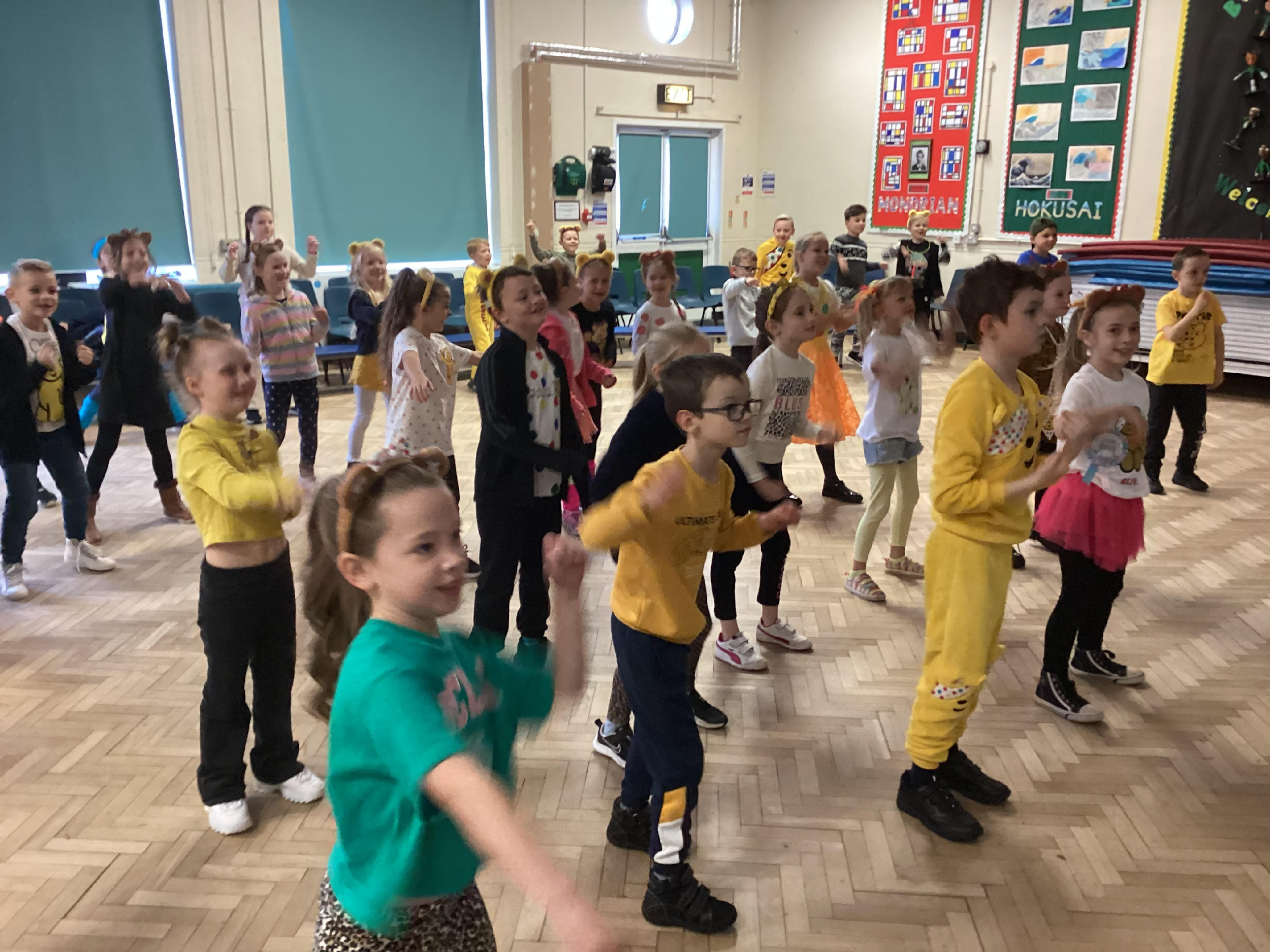 Extra-Curricular Activities, Sports and Events

Clubs

This year, we were awarded the School Games Gold Mark for our commitment and dedication to sports. This includes our PE provision, commitment to keeping healthy and active during the school day as well as clubs and events.

From September, Activity for All will be running a number of after school clubs. For Autumn Term, they will offer Tag Rugby, Football for Year 3/4 and Year 5/6  and Girls Squad.  Girls Squad is a National Programme run by the FA to encourage girls to become more involved in sports.
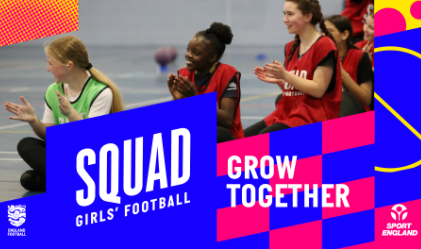 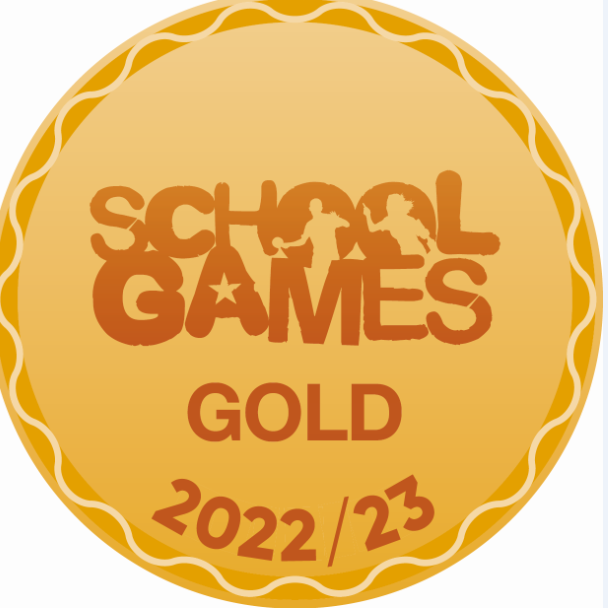 Extra-Curricular Activities, Sports and Events

Events and Competitions

As part of our commitment to sports, children are given the opportunity to get involved in events, tournaments and competitions outside of school.

These events cater for all abilities including non-active children, SEN children, girls as well as competitive sports such as football tournaments. This year, we have been lucky enough to take part in Futsal, Cross Country, Bowling, Quick Cricket, Tag Rugby and Football amongst others.

Children are invited to participate based on the nature of the events and its target audience via Arbor Comms.
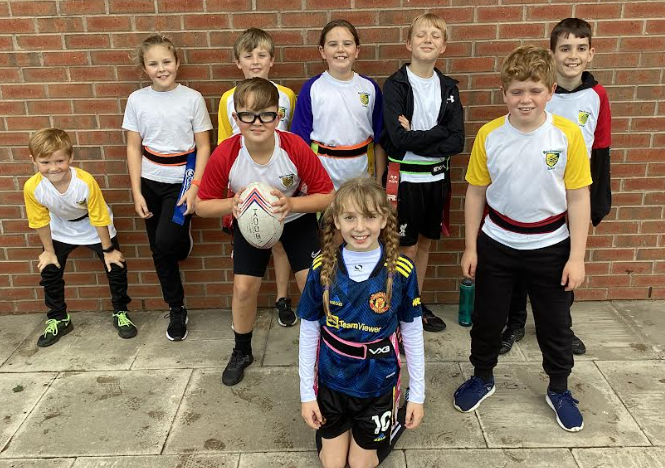 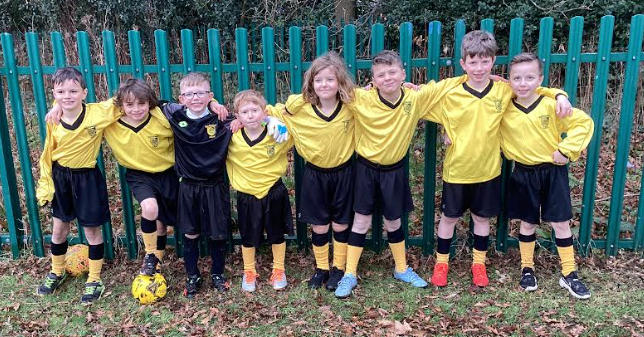 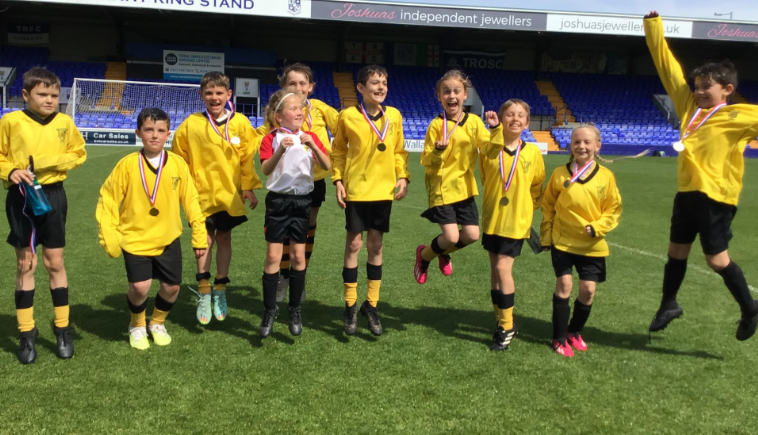 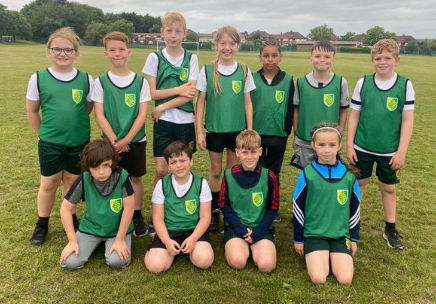 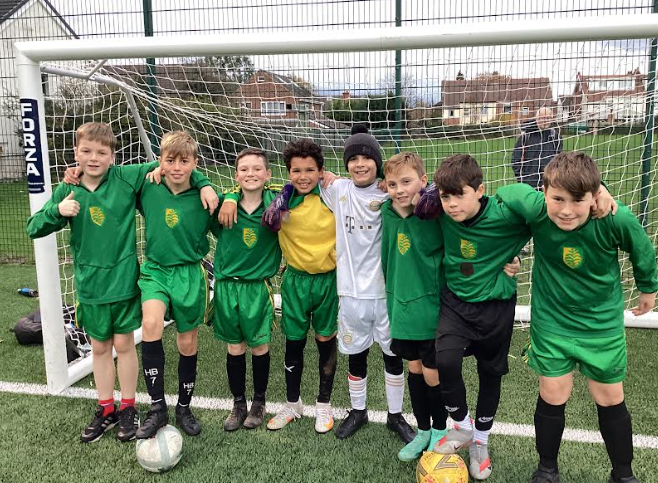 Questions